Я приглашаю вас
 в мир туризма
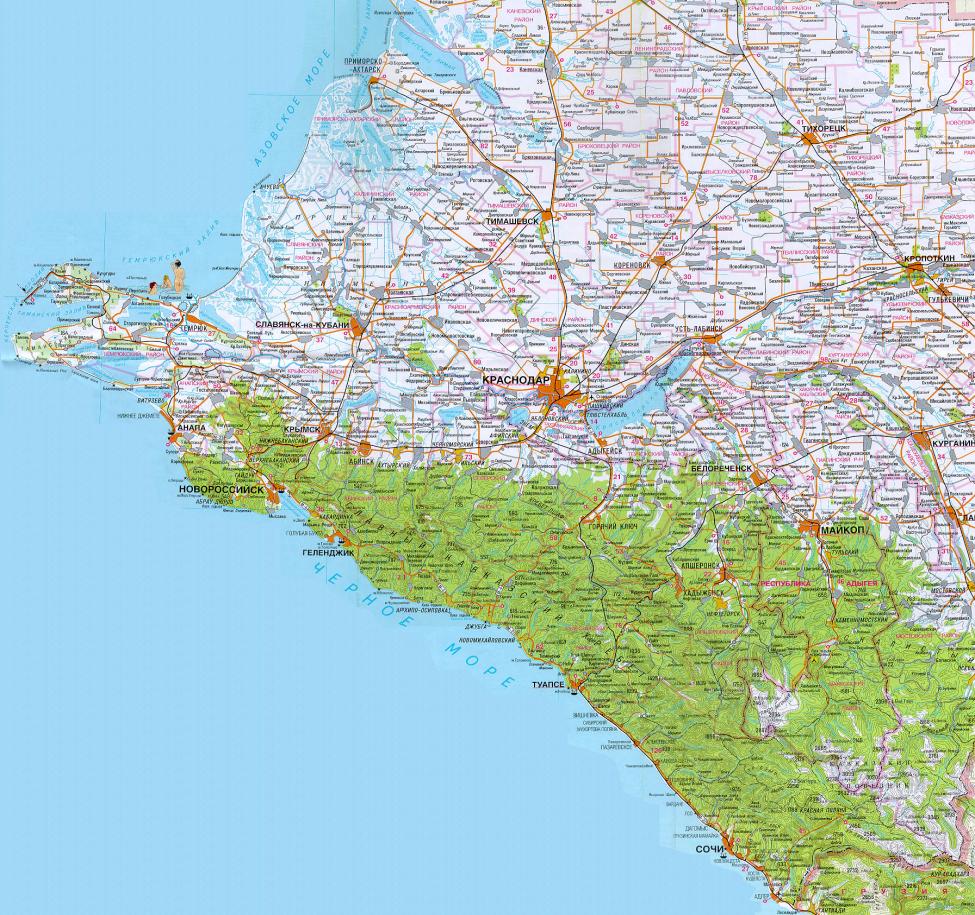 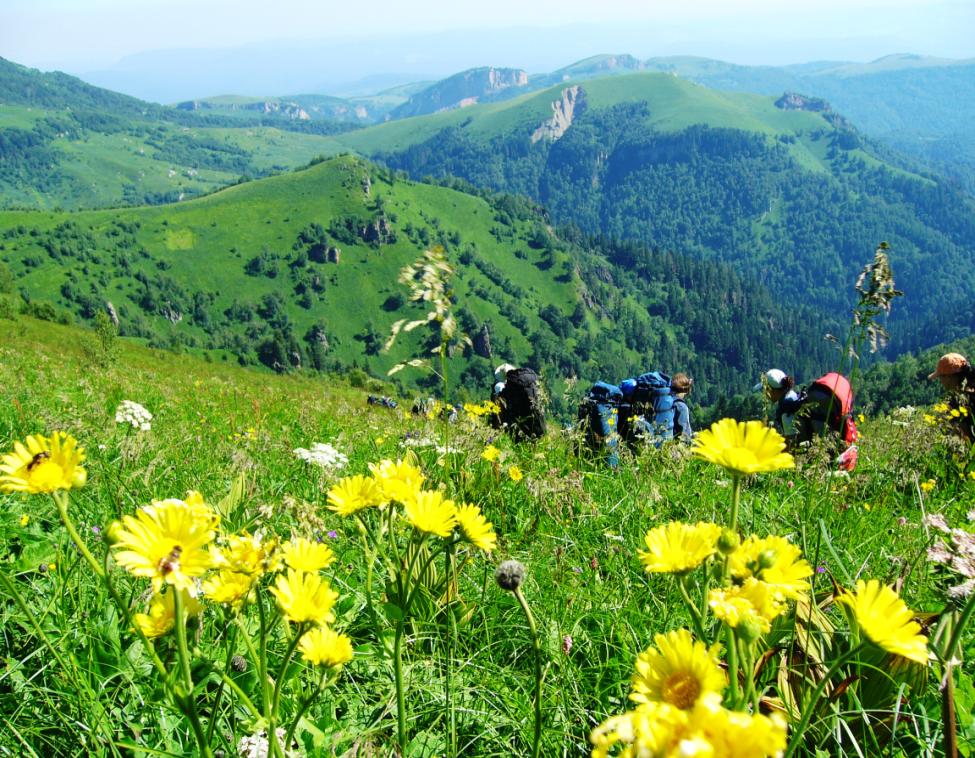 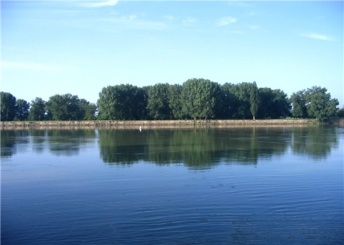 Пешеходный туризм
Узел двойной булинь
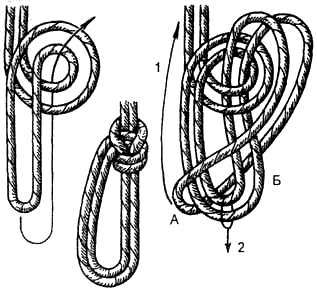 Узел проводник-восьмерка
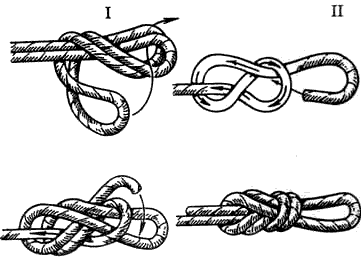 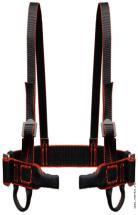 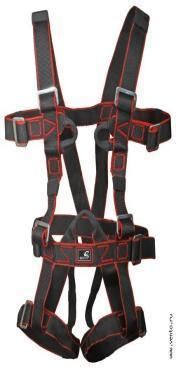 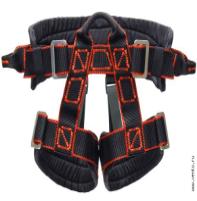 Схема  блокировки страховочной системы
Индивидуальная страховочная 
система
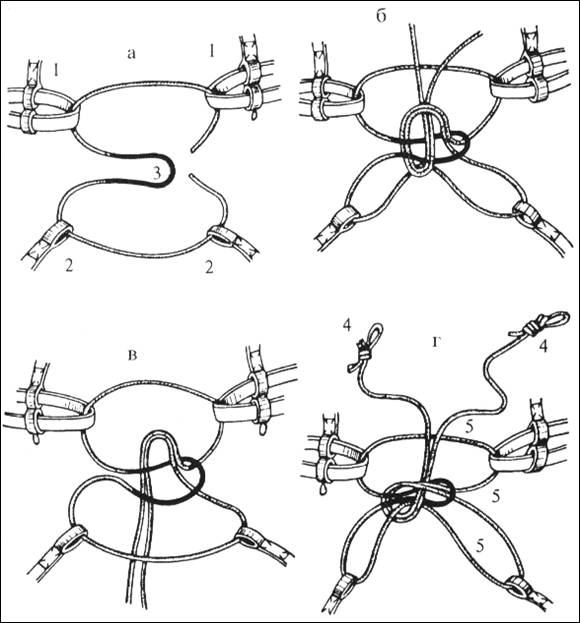 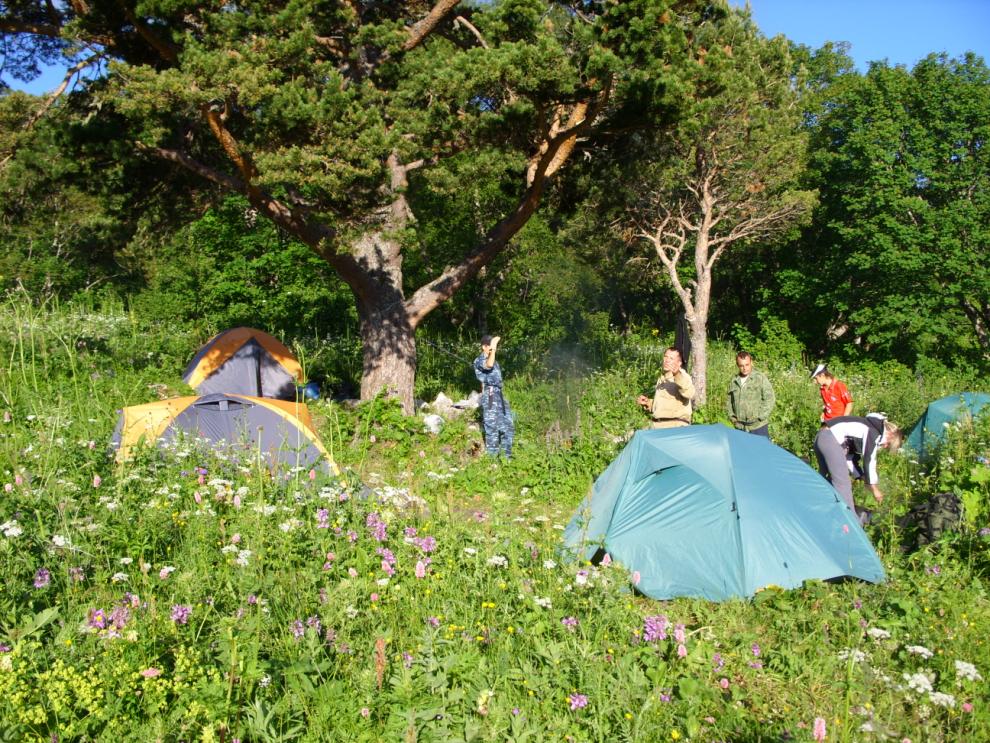 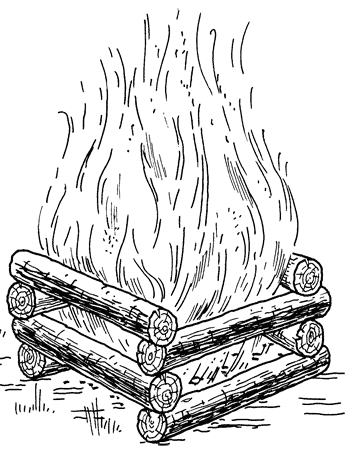 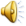 Типы костров
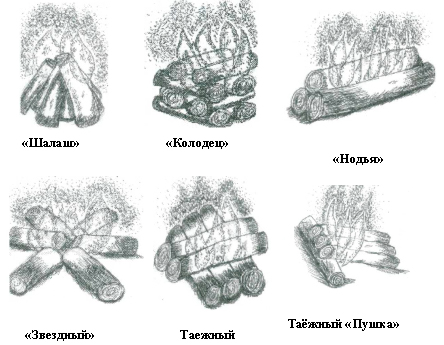